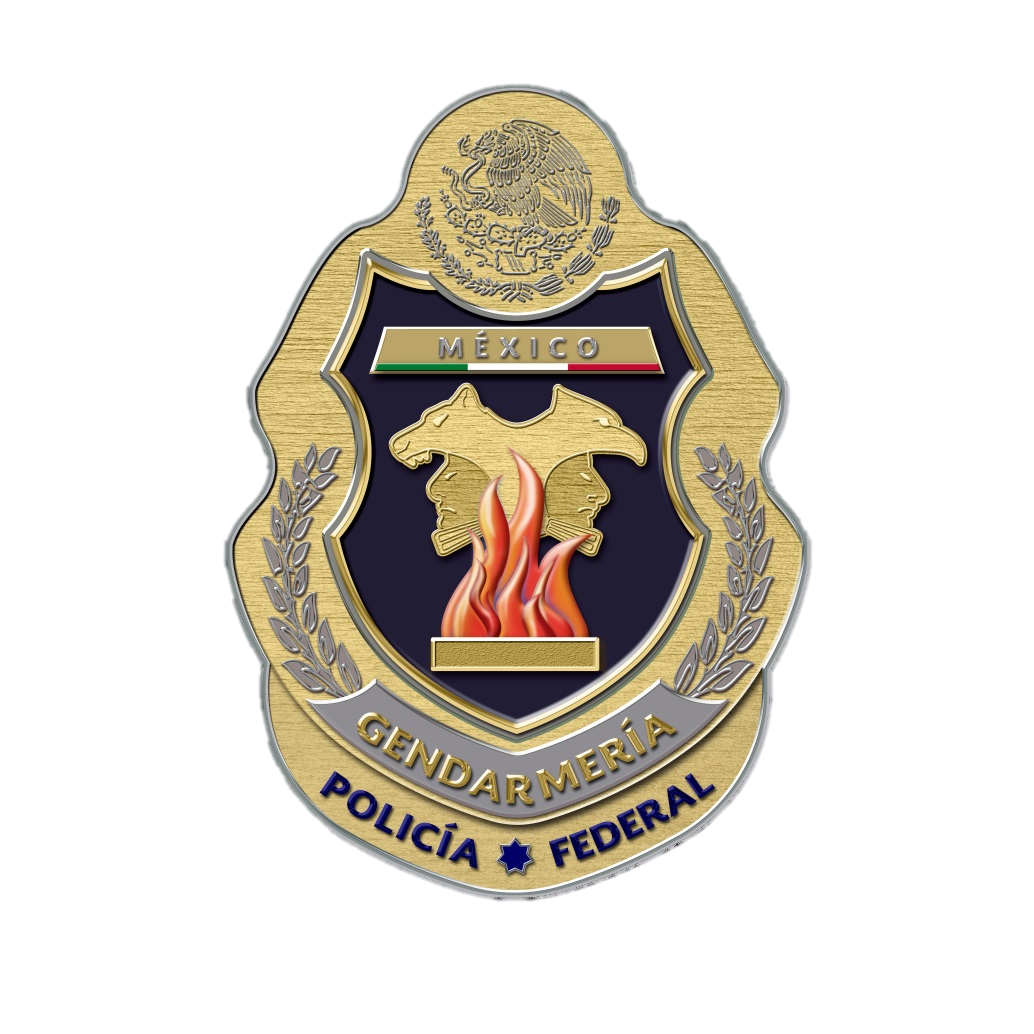 MODELOS DE GENDARMERÍAS DE ACUERDO A SU ADSCRIPCIÓN MILITAR, CIVIL O MIXTA.
Tres modelos de mando: Militares, civiles y mixtos.

Militares: Venezuela y Colombia (Esta última con carácter de policía militar). 

Civiles: Se originaron en las fuerzas armadas y después de un proceso de maduración (de décadas) quedaron adscritas únicamente al Ministerio del Interior (Gobernación) o al de Seguridad, por ejemplo: (Austria, desde finales del Siglo XIX;  Francia, desde el 2009; Argentina y Chile desde 2011. 

Mixtos: Dependen tanto de las Fuerzas Armadas como del Ministerio del Interior, por ejemplo la Guardia Civil Española.